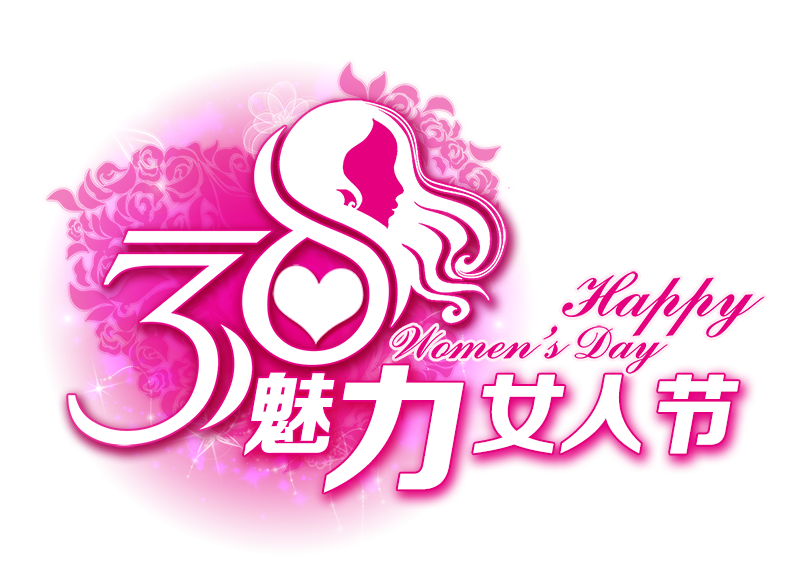 魅力女人妇女节专题PPT
We have many PowerPoint templates that has been specifically designed to help anyone that is stepping into the world of PowerPoint for the very first time.
Damon
201X.XX.XX
LOGO
此处添加标题
此处添加标题
目 录
此处添加标题
此处添加标题
第一部分 | 添加标题
添加标题
添加标题
添加标题
添加标题
此处添加标题 | Information
在此添加标题
单击添加详细文字说明，或复制文本黏贴自此右键只保留文字
在此添加标题
在此添加标题
单击添加详细文字说明，或复制文本黏贴自此右键只保留文字
单击添加详细文字说明，或复制文本黏贴自此右键只保留文字
在此添加标题
单击添加详细文字说明，或复制文本黏贴自此右键只保留文字
在此添加标题
单击添加详细文字说明，或复制文本黏贴自此右键只保留文字
在此添加标题
单击添加详细文字说明，或复制文本黏贴自此右键只保留文字
此处添加标题 | Information
此处添加标题
此处添加标题
此处添加标题
此处添加标题
请在此粘贴或者输入您的文字内容请在此粘贴或者输入您的文字内容
请在此粘贴或者输入您的文字内容请在此粘贴或者输入您的文字内容
请在此粘贴或者输入您的文字内容请在此粘贴或者输入您的文字内容
请在此粘贴或者输入您的文字内容请在此粘贴或者输入您的文字内容
此处添加标题 | Information
标题
单击此处添加标题
您的内容打在这里，或者通过复制您的文本后，在此框中选择粘贴，并选择只保留文字。
标题
单击此处添加标题
您的内容打在这里，或者通过复制您的文本后，在此框中选择粘贴，并选择只保留文字。
标题
单击此处添加标题
您的内容打在这里，或者通过复制您的文本后，在此框中选择粘贴，并选择只保留文字。
此处添加标题 | Information
2016
2018
2015
2017
20XX
2018-20XX
请在此粘贴或者输入您的文字内容
2017-2018
请在此粘贴或者输入您的文字内容
2016-2017
请在此粘贴或者输入您的文字内容
请在此粘贴或者输入您的文字内容
请在此粘贴或者输入您的文字内容
第二部分 | 添加标题
添加标题
添加标题
添加标题
添加标题
此处添加标题 | Information
单击添加详细文字说明，或复制文本黏贴自此右键只保留文字单击添加详细文字说明
单击添加详细文字说明，或复制文本黏贴自此右键只保留文字单击添加详细文字说明
01
02
添加标题
添加标题
单击添加详细文字说明，或复制文本黏贴自此右键只保留文字单击添加详细文字说明
单击添加详细文字说明，或复制文本黏贴自此右键只保留文字单击添加详细文字说明
03
04
添加标题
添加标题
此处添加标题 | Information
?
添加标题
添加标题
您的内容打在这里，或者通过复制您的文本后，在此框中选择粘贴，并选择只保留文字。
您的内容打在这里，或者通过复制您的文本后，在此框中选择粘贴，并选择只保留文字。
02
04
03
01
添加标题
添加标题
您的内容打在这里，或者通过复制您的文本后，在此框中选择粘贴，并选择只保留文字。
您的内容打在这里，或者通过复制您的文本后，在此框中选择粘贴，并选择只保留文字。
此处添加标题 | Information
单击此处
添加标题
向心力
您的内容打在这里，或者通过复制您的文本后，在此框中选择粘贴，并选择只保留文字。您的内容打在这里，或者通过复制您的文本后，在此框中
决策力
协调力
单击此处
添加标题
单击此处
添加标题
单击此处
添加标题
执行力
领导力
单击此处
添加标题
单击此处
添加标题
此处添加标题 | Information
06
01
此处添加标题
此处添加标题
您的内容打在这里，或者通过复制您的文本后，
您的内容打在这里，或者通过复制您的文本后，
02
05
此处添加标题
此处添加标题
04
03
您的内容打在这里，或者通过复制您的文本后，
您的内容打在这里，或者通过复制您的文本后，
此处添加标题
此处添加标题
您的内容打在这里，或者通过复制您的文本后，
您的内容打在这里，或者通过复制您的文本后，
第三部分 | 添加标题
添加标题
添加标题
添加标题
添加标题
添加标题
添加标题
此处添加标题 | Information
团队协作
05
协调能力
03
领导力
01
核心
竞争力
02
专业技能
04
创新能力
06
执行力
此处添加标题 | Information
添加标题
您的内容打在这里，或者通过复制您的文本后，在此框中选择粘贴，并选择只保留文字。您的内容打在这里，或者通过复制您的文本后，在此框中您的内容打在这里，或者通过复制您的文本后，在此框中选择粘贴，并选择只保留文字。您的内容打在这里，或者通过复制您的文本后，在此框中
领导力
教导力
感召力
学习力
执行力
组织力
决策力
此处添加标题 | Information
添加标题
添加标题
您的内容打在这里，或者通过复制您的文本后，在此框中选择粘贴，并选择只保留文字。
您的内容打在这里，或者通过复制您的文本后，在此框中选择粘贴，并选择只保留文字。
04
03
01
02
添加标题
添加标题
您的内容打在这里，或者通过复制您的文本后，在此框中选择粘贴，并选择只保留文字。
您的内容打在这里，或者通过复制您的文本后，在此框中选择粘贴，并选择只保留文字。
此处添加标题 | Information
点击输入标题
您的内容打在这里，或者通过复制您的文本后，在此框中选择粘贴，并选择只保留文字。
点击输入标题
您的内容打在这里，或者通过复制您的文本后，在此框中选择粘贴，并选择只保留文字。
点击输入标题
您的内容打在这里，或者通过复制您的文本后，在此框中选择粘贴，并选择只保留文字。
点击输入标题
您的内容打在这里，或者通过复制您的文本后，在此框中选择粘贴，并选择只保留文字。
02
04
03
01
您的内容打在这里，或者通过复制您的文本后，在此框中选择粘贴，并选择只保留文字。您的内容打在这里，或者通过复制您的文本后，在此框中您的内容打在这里，或者通过复制您的文本后，在此框中选择粘贴，并选择只保留文字。您的内容打在这里，或者通过复制您的文本后，在此框中
此处添加标题 | Information
您的内容打在这里，或者通过复制您的文本后，在此框中选择粘贴，并选择只保留文字。您的内容打在这里，或者通过复制您的文本后，在此框中您的内容打在这里，或者通过复制您的文本后，在此框中选择粘贴，并选择只保留文字。您的内容打在这里，或者通过复制您的文本后，在此框中
此处添
加标题
此处添
加标题
此处添
加标题
此处添
加标题
此处添
加标题
此处添加标题 | Information
此处添加标题
此处添加标题
此处添加标题
此处添加标题
此处添加标题
建立在团队的基础之上，发挥团队精神、互补互助以达到团队最大工作效率的能力。对于团队的成员来说，不仅要有个人能力，更要有在不同的位置上各尽所能、与其他成员协调合作的能力。
此处添加标题 | Information
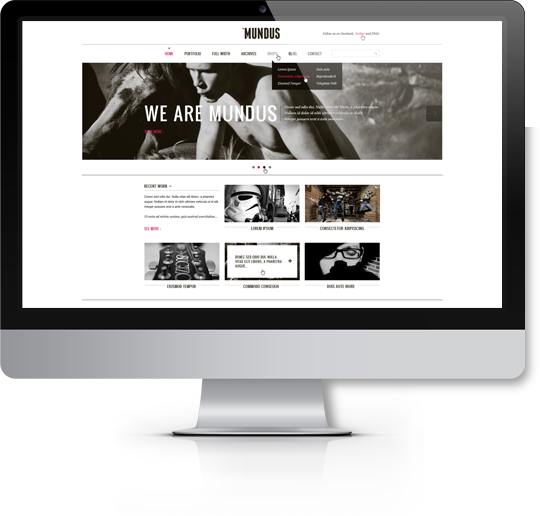 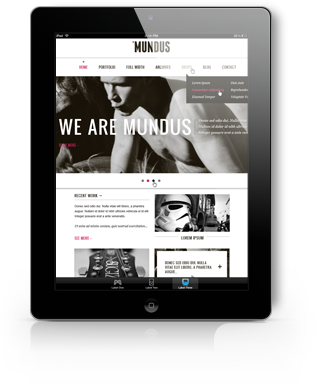 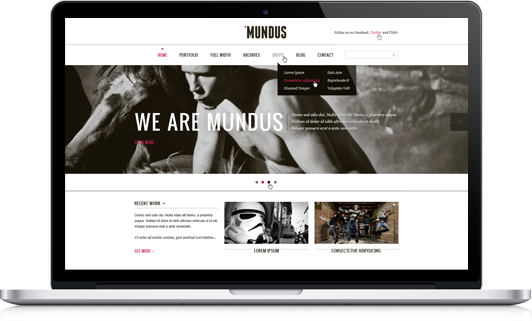 添加标题
添加标题
添加标题
具体到项目的实际推行过程中，或多或少会遇到问题或随机性危机，除了防范于未然外，临场应变能力同样有效的把握大局稳定进行。
有了战略的大方向指导，便需要严格规范的制度严密推行，从而调动成员的积极性和主观能动性。
有效的可行性战略需要系统缜密的执行力管理推动，使战略落实到具体的行动布局上实施。
第四部分 | 添加标题
添加标题
添加标题
添加标题
添加标题
添加标题
添加标题
此处添加标题 | Information
点击添加您的标题
单击添加详细文字说明或复制文本黏贴自此右键只保留文字单击添加详细文字说明，或复制文本黏贴自此右键只保留文字
1
添加标题
添加标题
添加
标题
单击添加详细文字说明，或复制文本黏贴自此右键只保留文字
单击添加详细文字说明，或复制文本黏贴自此右键只保留文字
添加标题
单击添加详细文字说明，或复制文本黏贴自此右键只保留文字
此处添加标题 | Information
添加标题
添加标题
单击添加详细文字说明，或复制文本黏贴自此右键只保留文字
单击添加详细文字说明，或复制文本黏贴自此右键只保留文字
在此添加标题
单击添加详细文字说明，或复制文本黏贴自此右键只保留文字单击添加详细文字说明，或复制文本黏贴自此右键只保留文字
添加标题
添加标题
单击添加详细文字说明，或复制文本黏贴自此右键只保留文字
单击添加详细文字说明，或复制文本黏贴自此右键只保留文字
此处添加标题 | Information
此处添加标题
您的内容打在这里，或者通过复制您的文本后，在此框中选择粘贴，并选择只保留文字。
此处添加标题
您的内容打在这里，或者通过复制您的文本后，在此框中选择粘贴，并选择只保留文字。
此处添加标题
您的内容打在这里，或者通过复制您的文本后，在此框中选择粘贴，并选择只保留文字。
此处添加标题
您的内容打在这里，或者通过复制您的文本后，在此框中选择粘贴，并选择只保留文字。
您的内容打在这里，或者通过复制您的文本后，在此框中选择粘贴，并选择只保留文字。您的内容打在这里，或者通过复制您的文本后，在此框中您的内容打在这里，或者通过复制您的文本后，在此框中选择粘贴，并选择只保留文字。您的内容打在这里，或者通过复制您的文本后，在此框中……
总结
观
谢
看
谢